TOÁN 3
Tập 1
Tuần 10
Bài 32: Nhân với số có một chữ số (không nhớ)
Ấn để đến trang sách
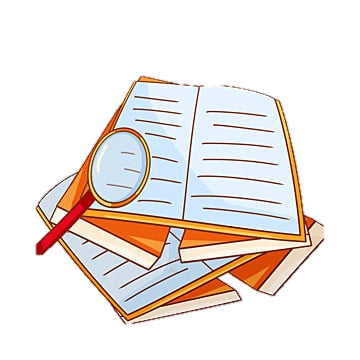 Quan sát tranh, nêu phép tính tìm số quả xoài trong cả 3 hộp.
Ấn vào đây để xem video
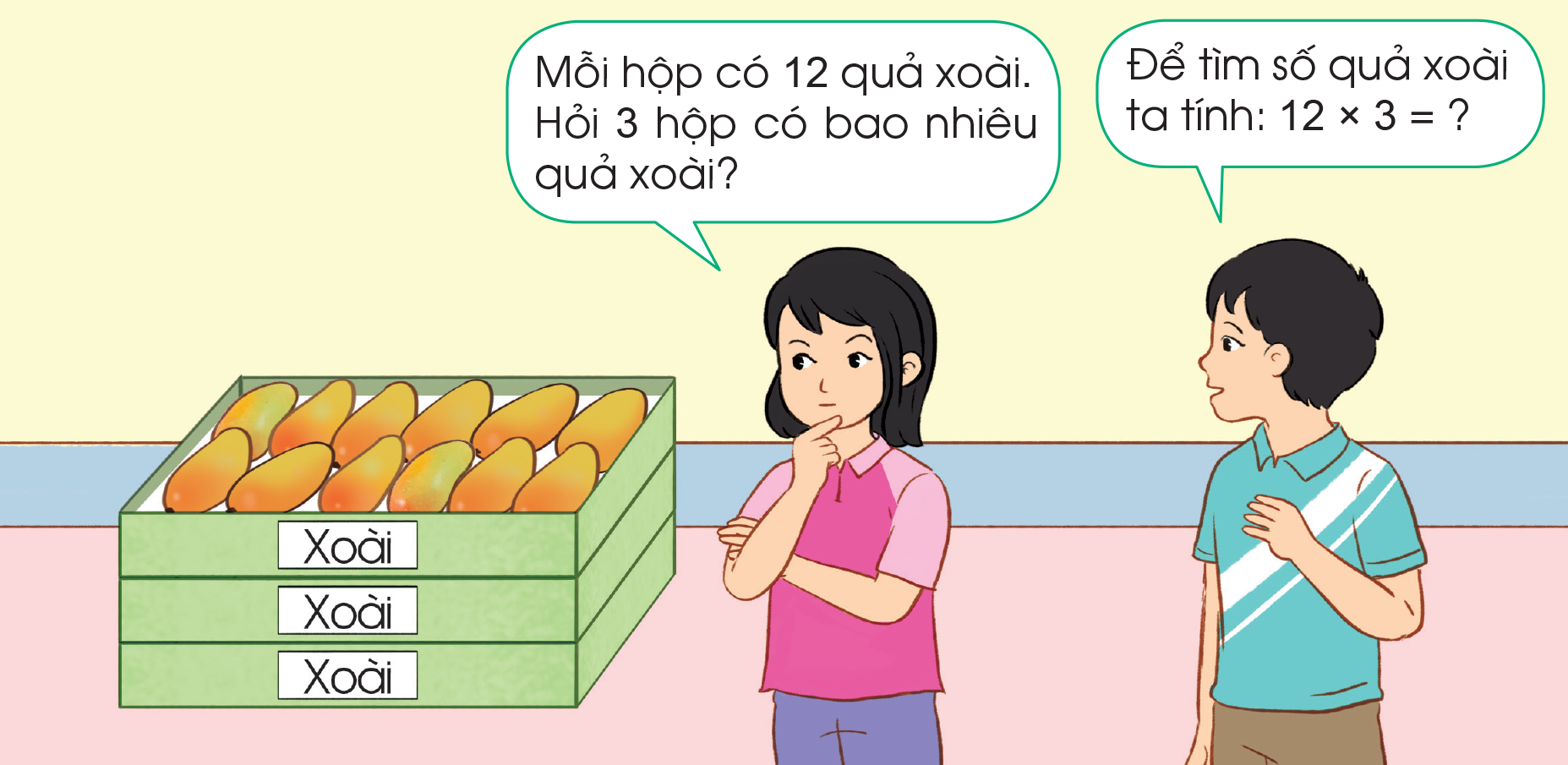 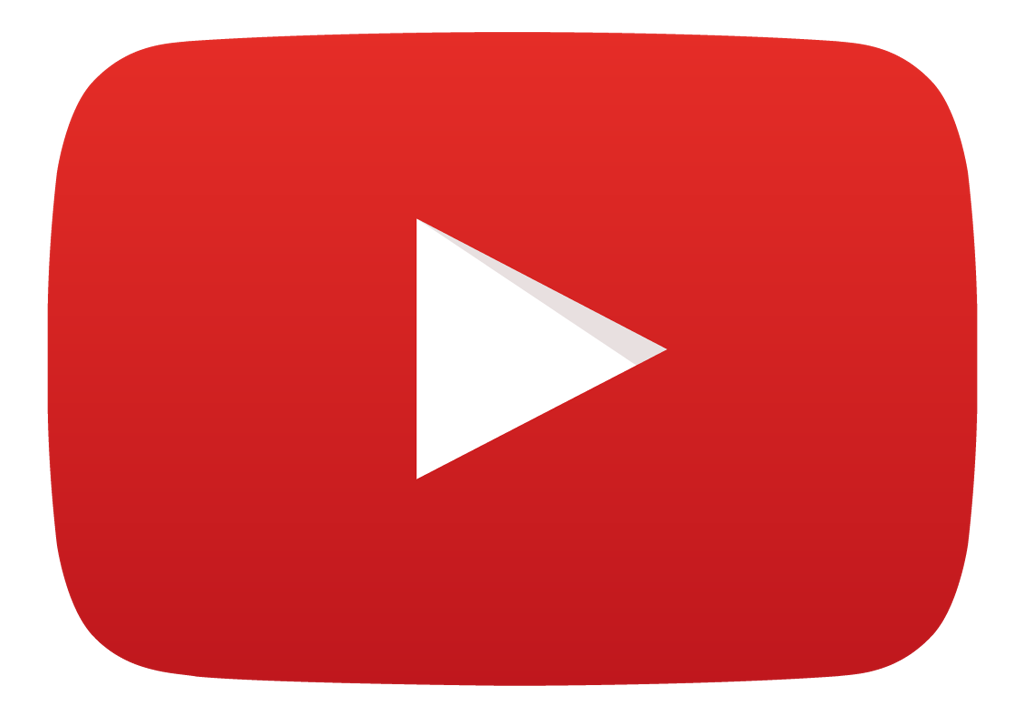 Để tìm số quả xoài ta tính: 12 × 3 = ?
Ấn để đến trang sách
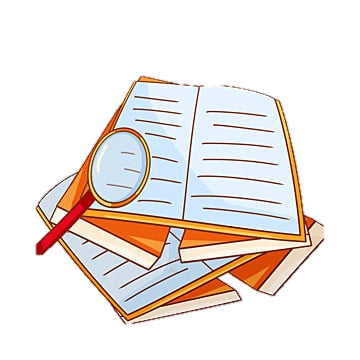 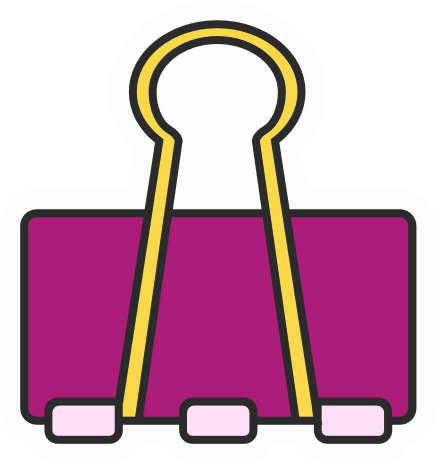 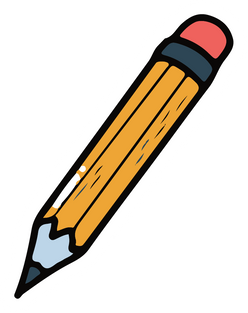 Đặt tính: Viết 12, viết số 3 dưới số 12 sao cho đơn vị thẳng cột đơn vị.
Thực hiện nhân lần lượt từng chữ số từ phải sang trái, từ dưới nhân lên.
12
×
3
3
6
Ấn để đến trang sách
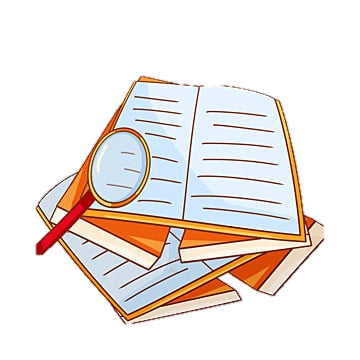 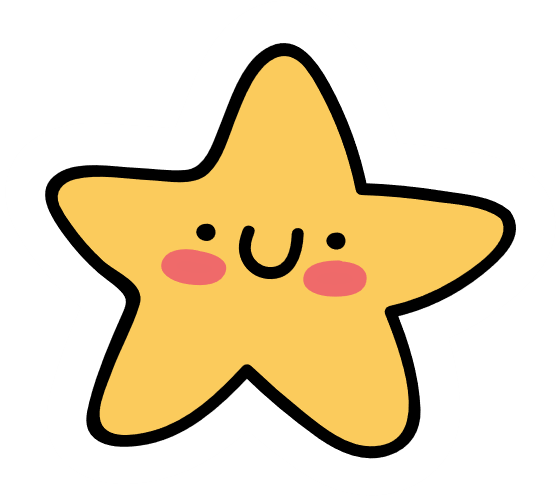 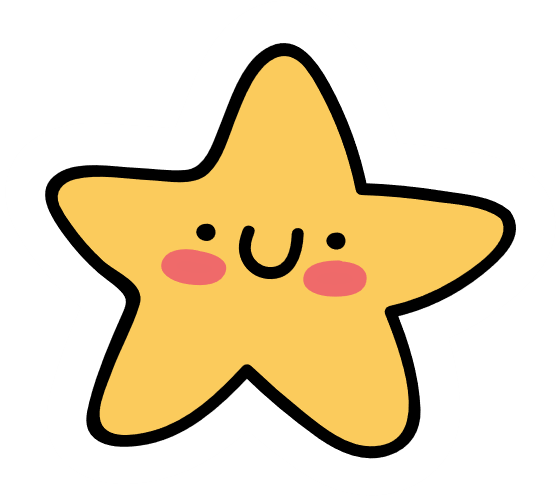 Bài 1: Tính
Time
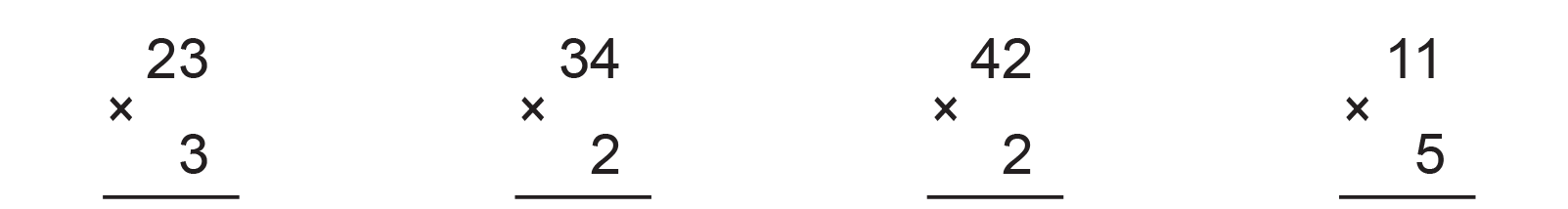 69
68
84
55
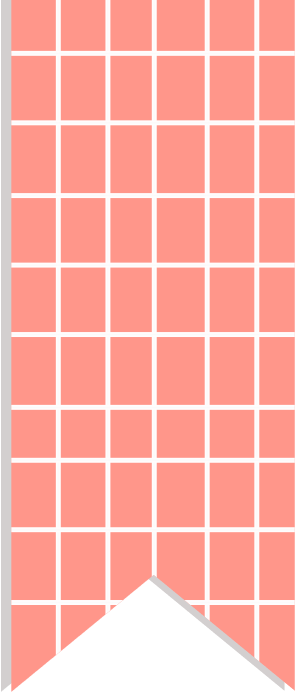 Bài 2: Đặt tính rồi tính
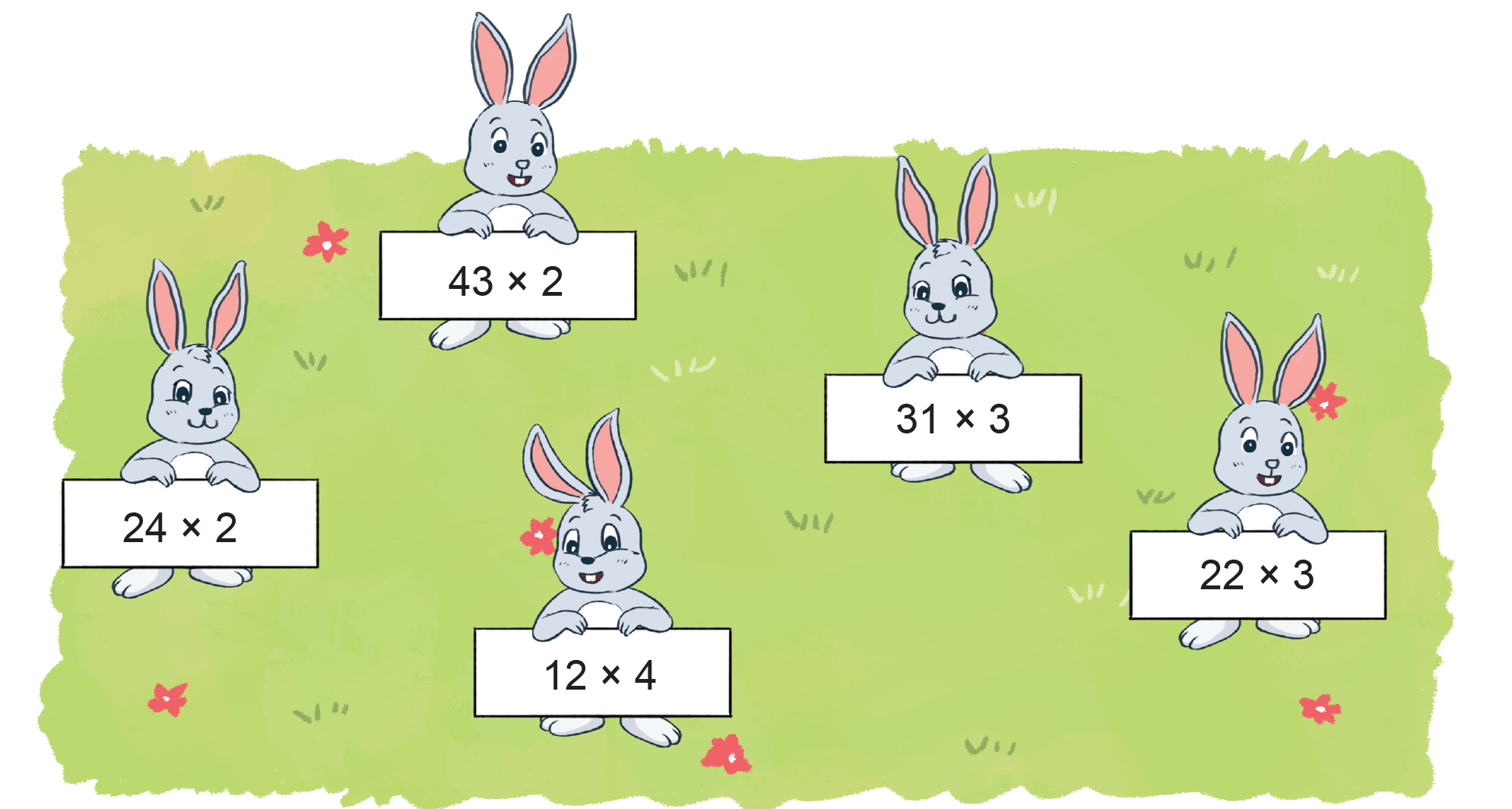 Bài 2: Đặt tính rồi tính
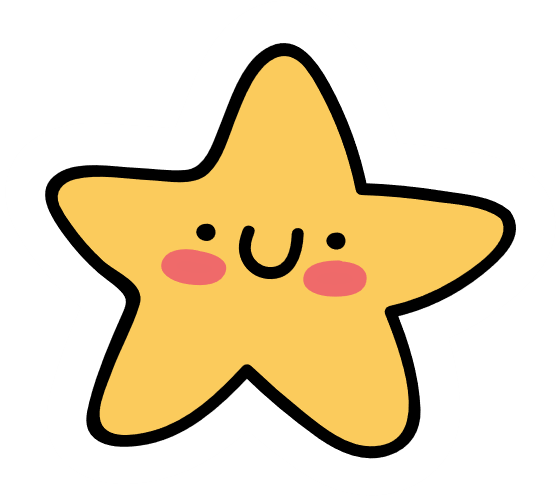 24
43
12
31
22
×
×
×
×
×
2
2
3
3
4
86
48
48
93
66
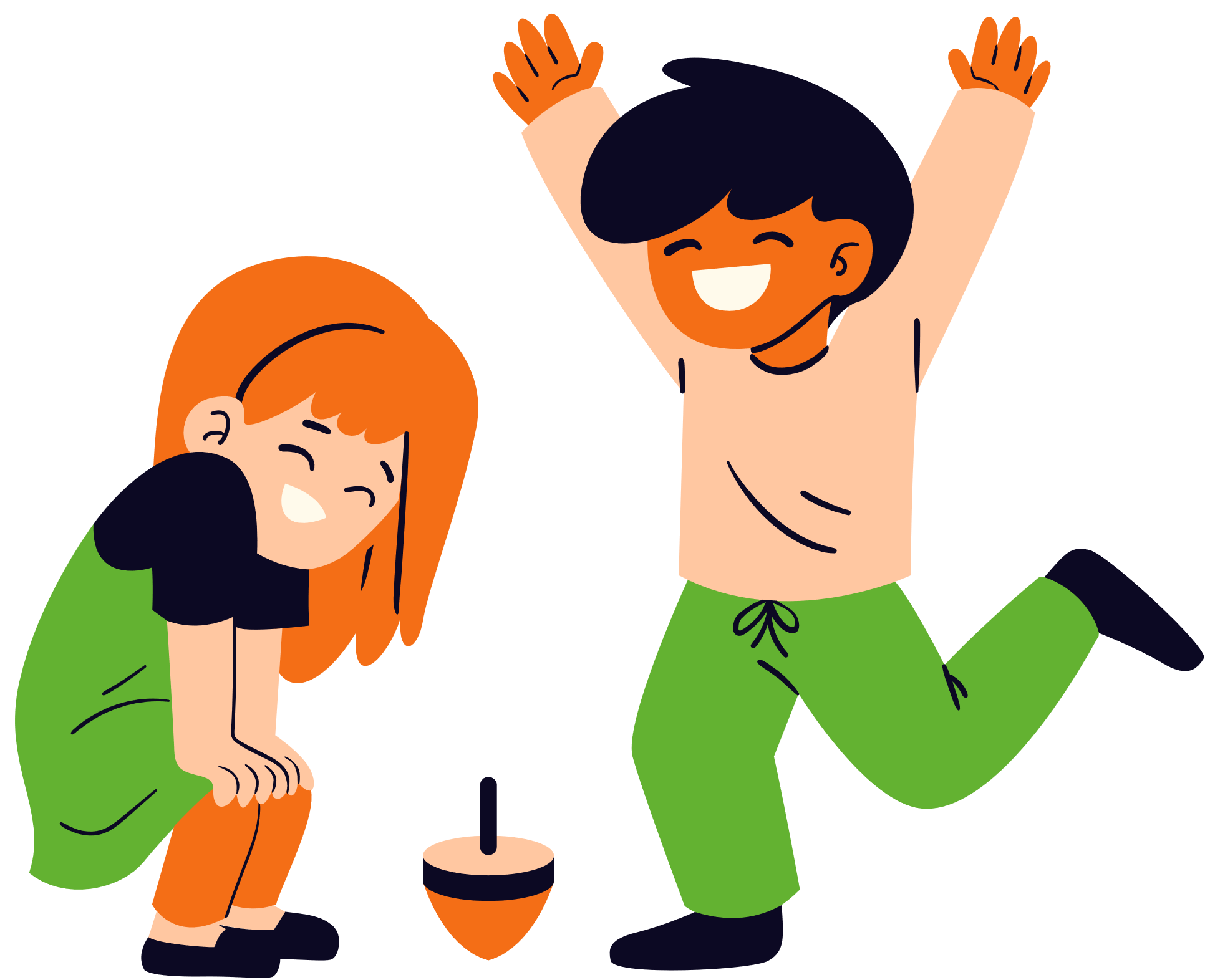 Ấn để đến trang sách
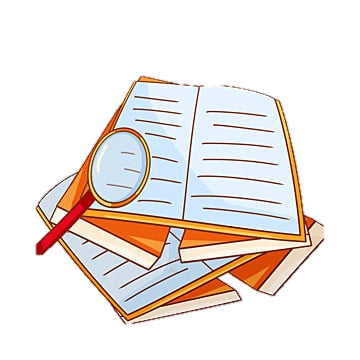 Bài 3: Trong phòng có 3 hàng ghế, mỗi hàng ghế có 13 người ngồi. Hỏi trong phòng đó có tất cả bao nhiêu người ngồi?
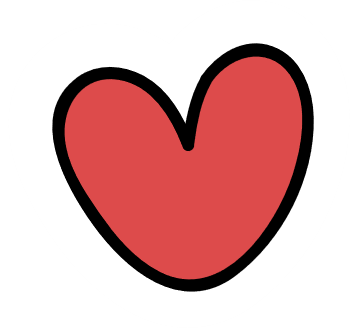 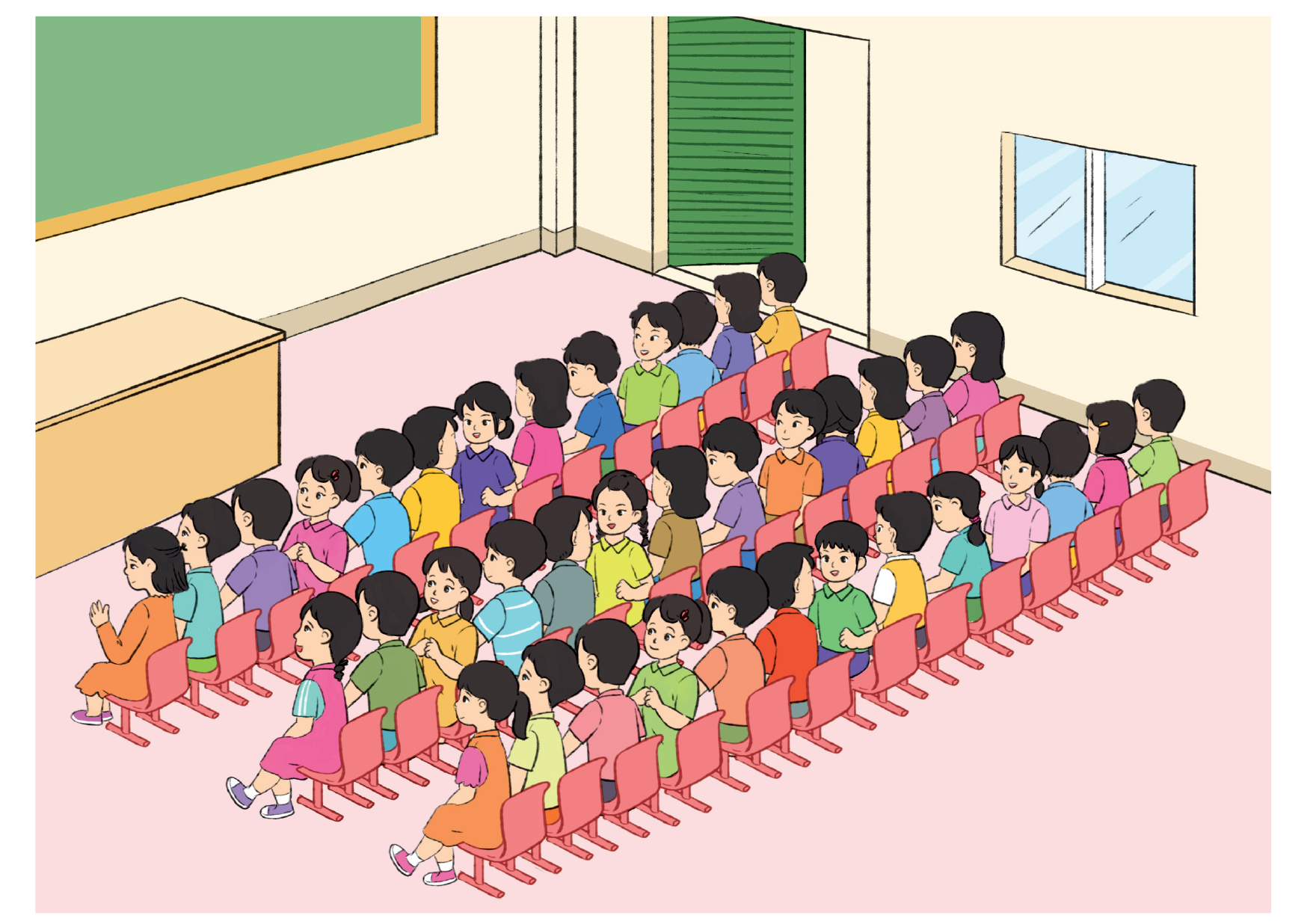 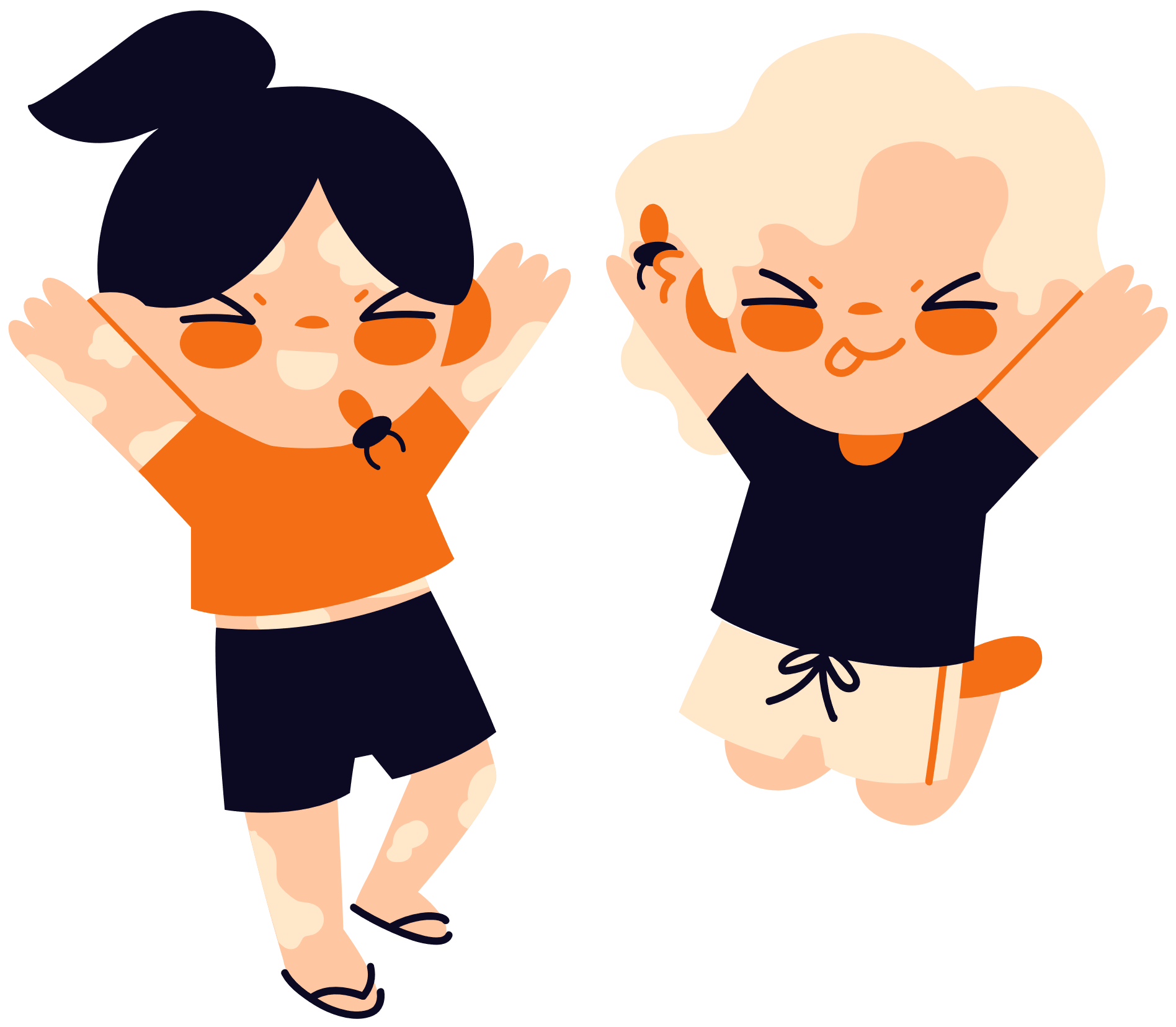 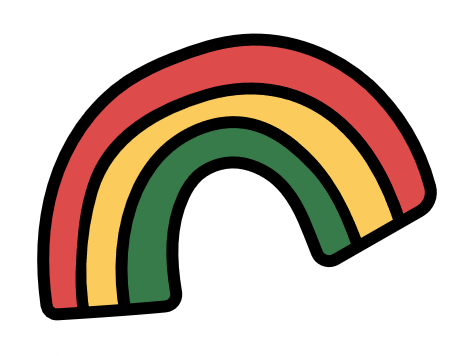 Bài 3: Trong phòng có 3 hàng ghế, mỗi hàng ghế có 13 người ngồi. Hỏi trong phòng đó có tất cả bao nhiêu người ngồi?
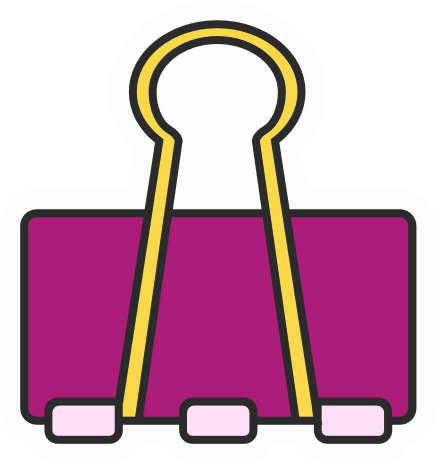 Bài giải
Trong phòng đó có tất cả số người ngồi là:
		13 × 3 = 39 (người)
			Đáp số: 39 người ngồi.
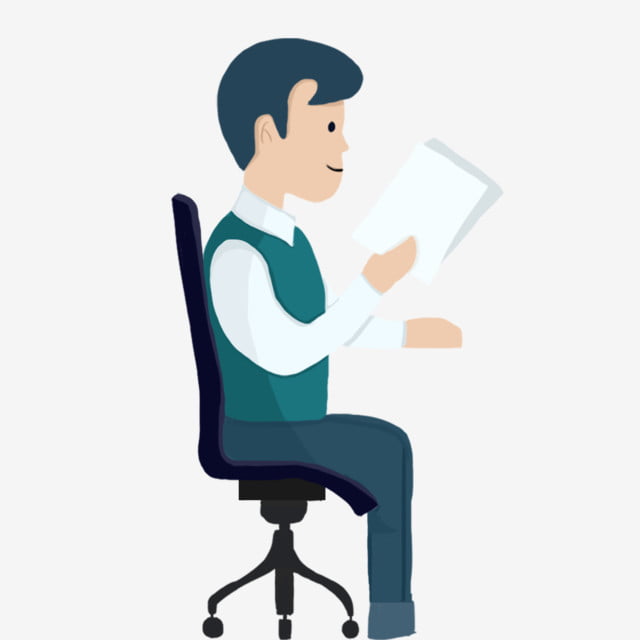 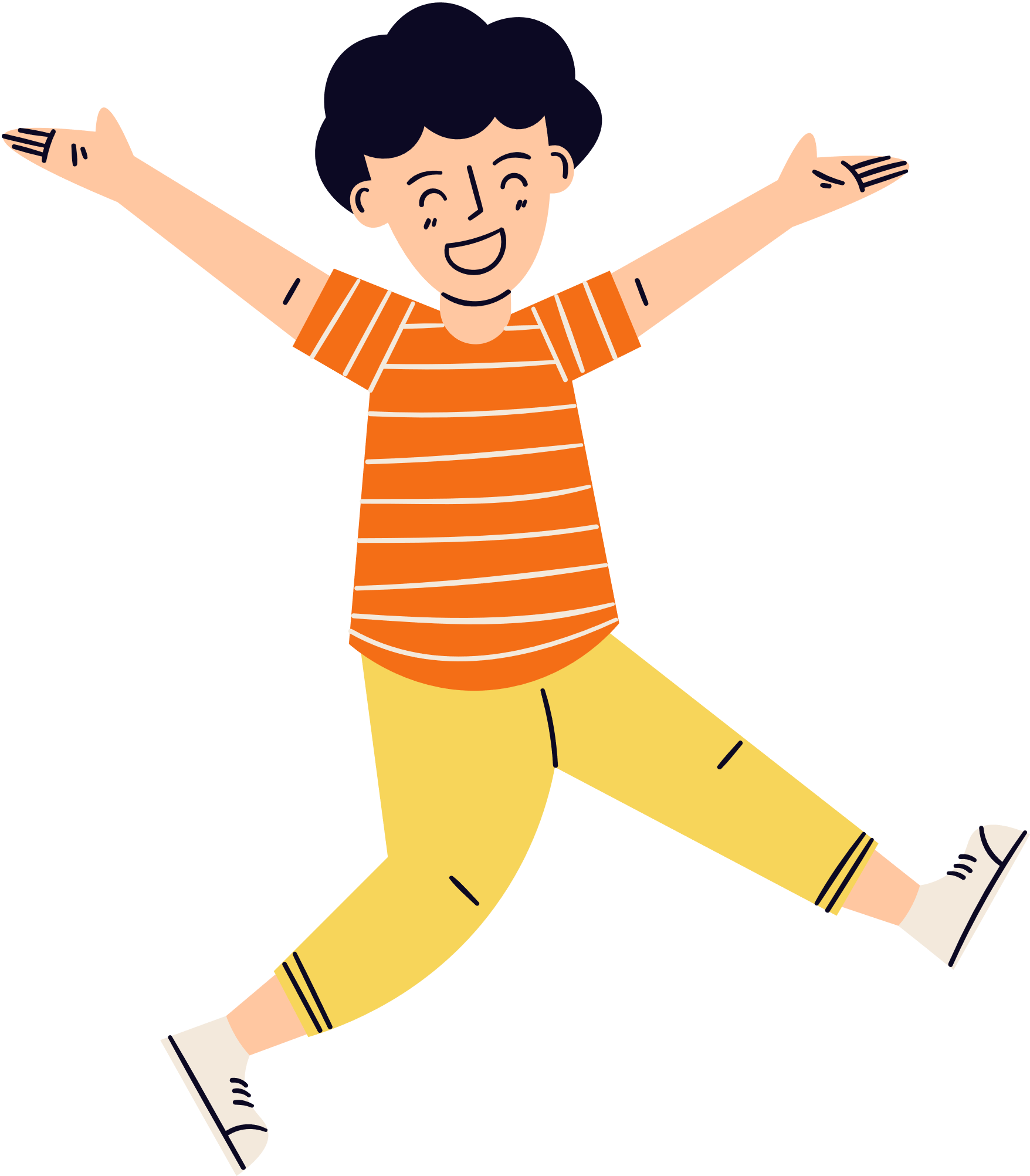 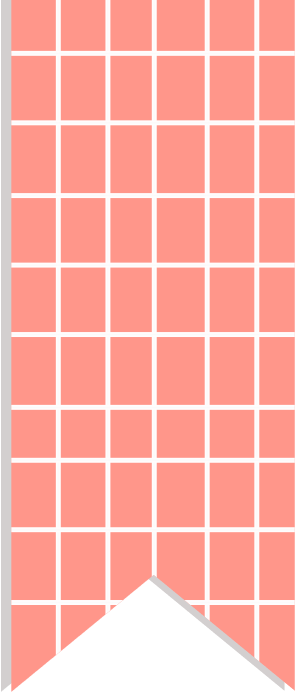 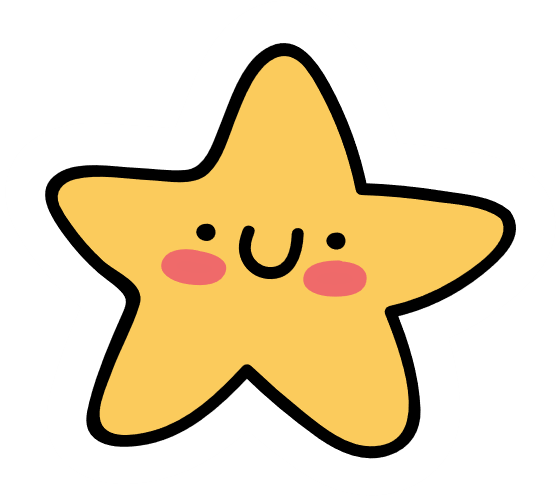 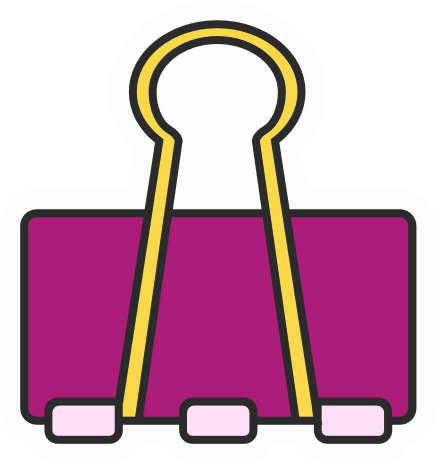 Các nhóm tìm một số tình huống trong thực tế liên quan đến phép nhân đã học rồi chia sẻ với cả lớp.
HOẠT ĐỘNG NHÓM
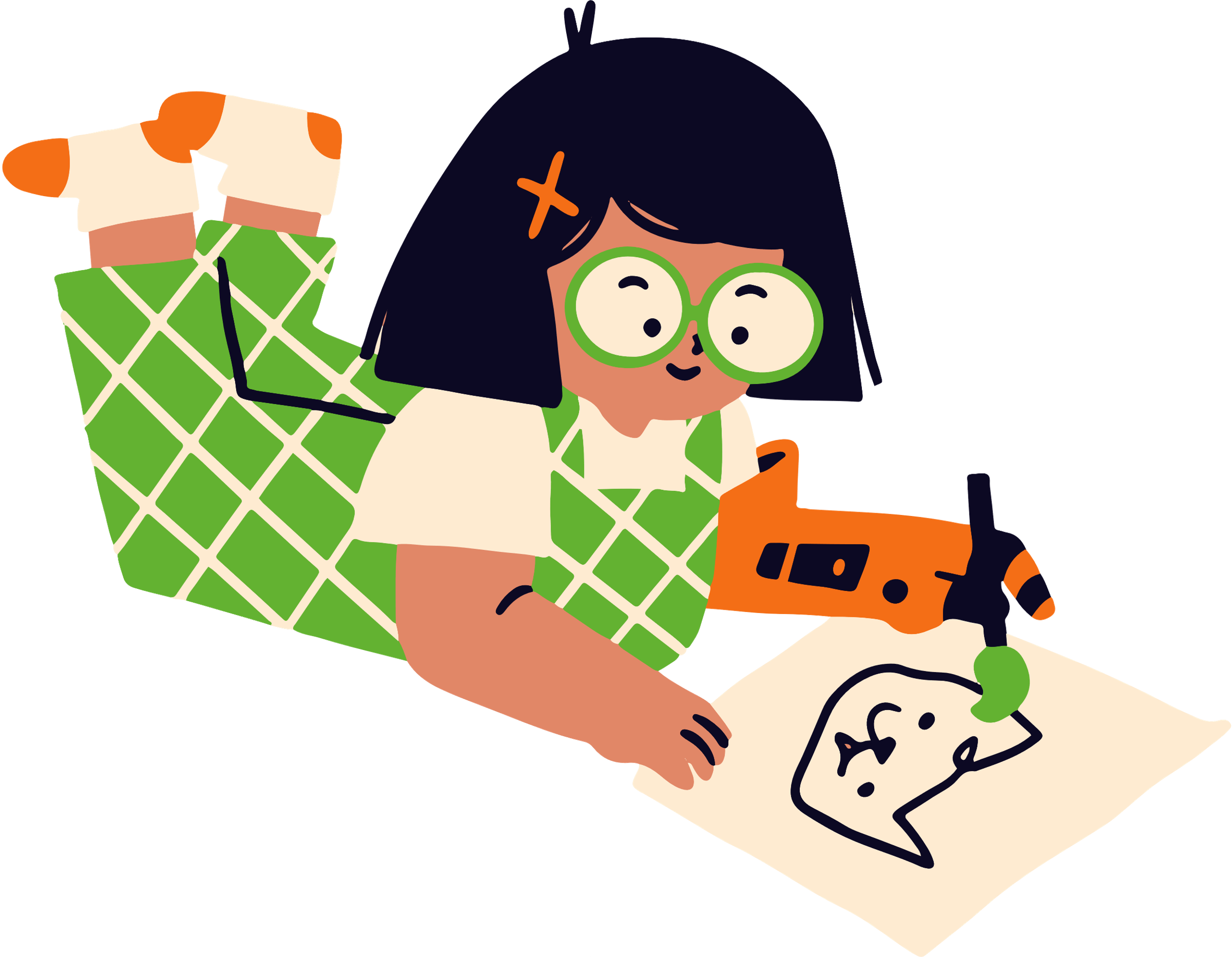 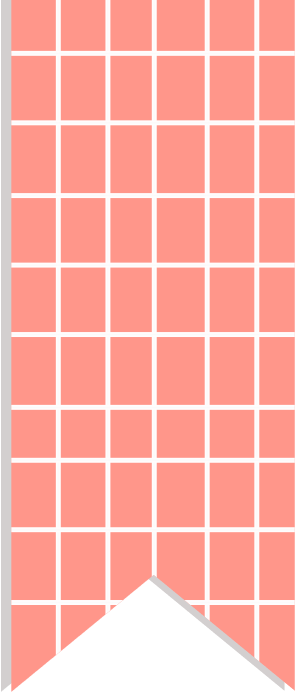 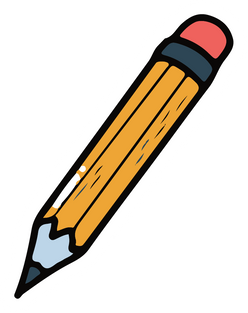 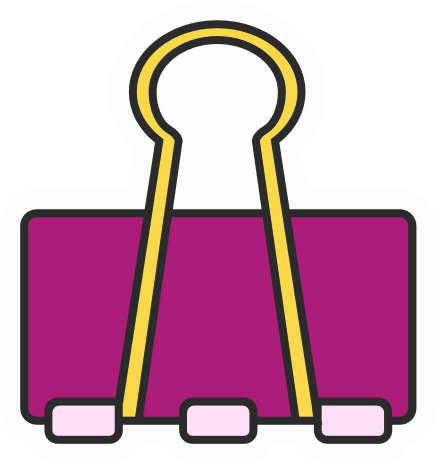 Mẹ mua 2 túi khoai lang, mỗi túi có 12 củ khoai lang. Hỏi mẹ mua tất cả bao nhiêu củ khoai lang?
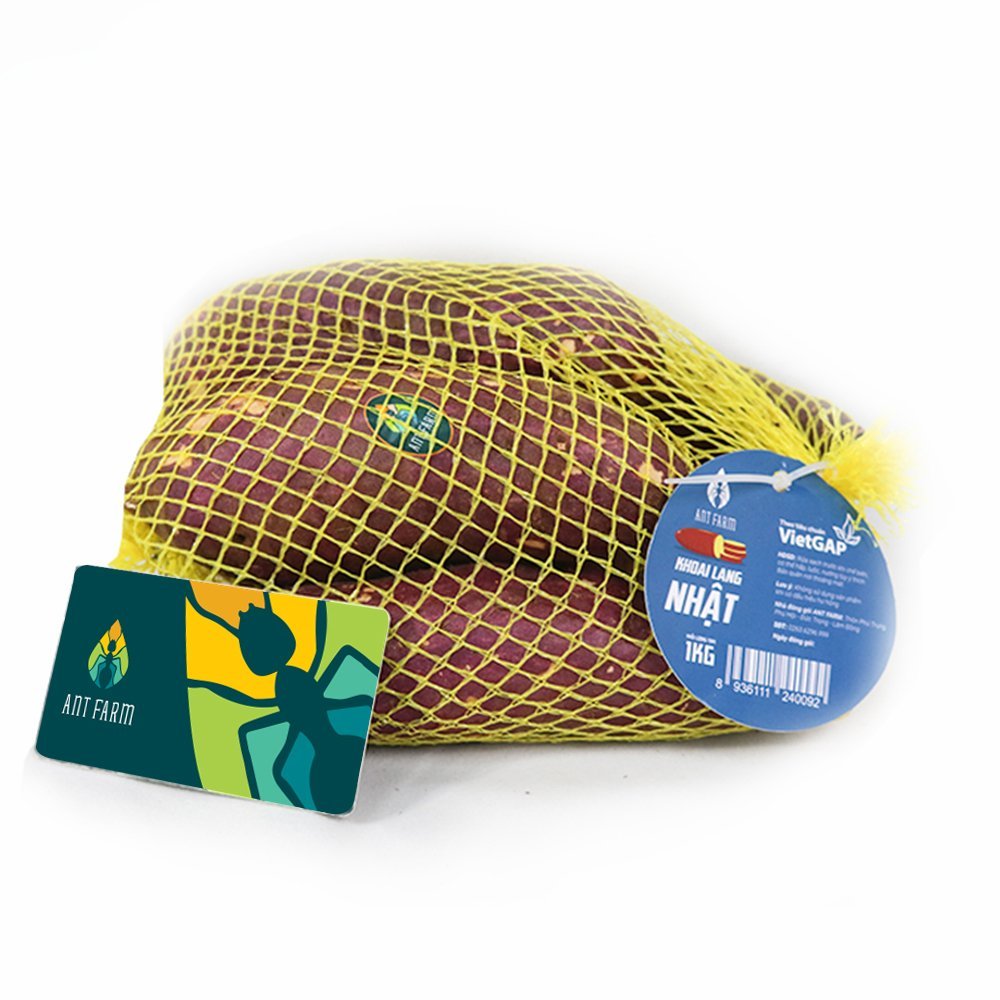 Đáp án: 12 × 2 = 24 củ khoai lang
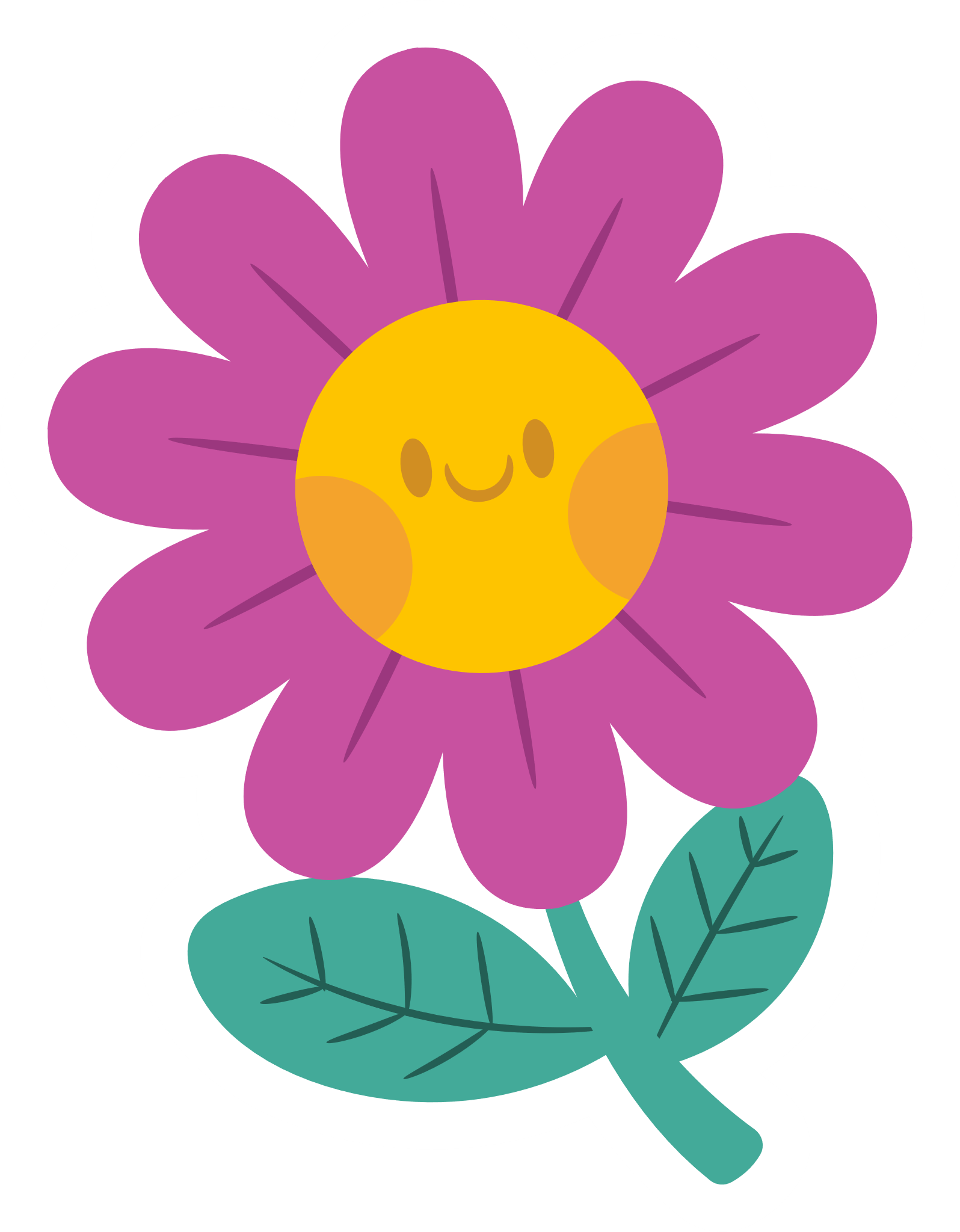 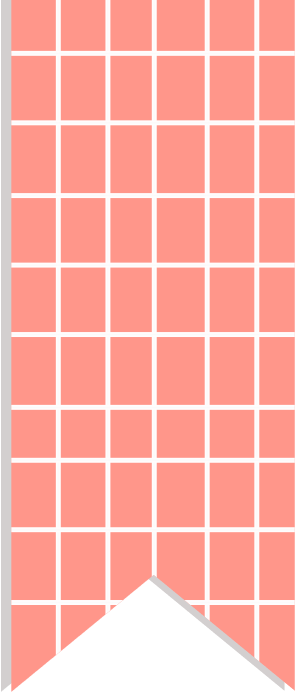 Trong tủ lạnh có 3 ngăn đựng táo, mỗi ngăn đựng 23 quả táo. Hỏi có tất cả bao nhiêu quả táo trong tủ lạnh?
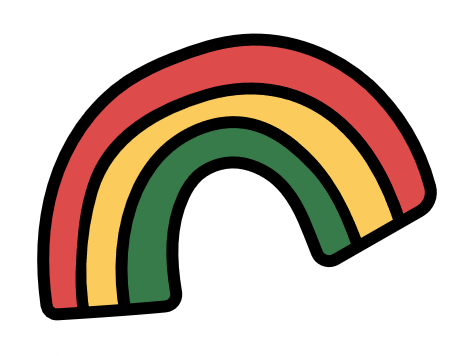 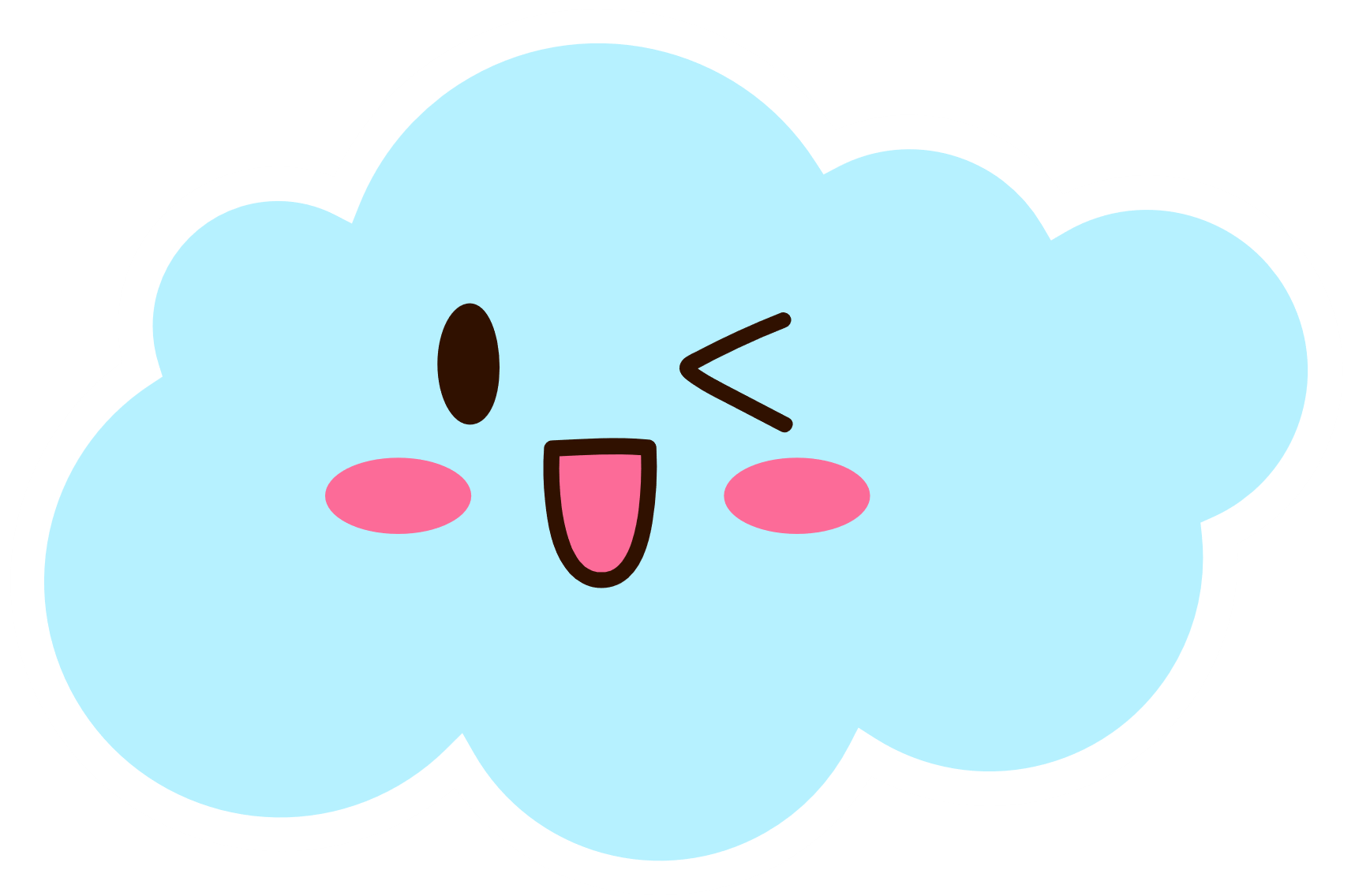 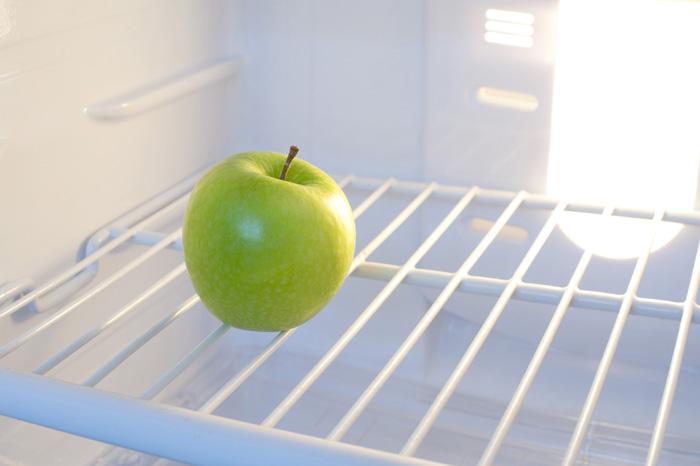 Đáp án: 23 × 3 = 69 quả táo
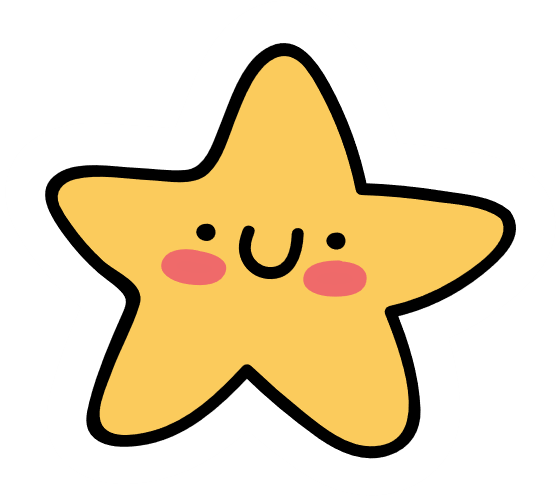 Qua bài học hôm nay, các em biết thêm được điều gì?
Khi đặt tính và tính, em nhắn bạn cần lưu ý những gì?
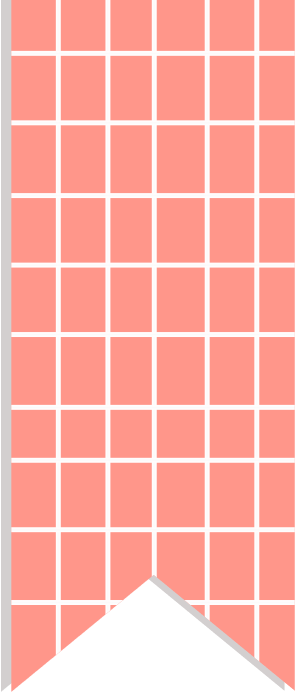 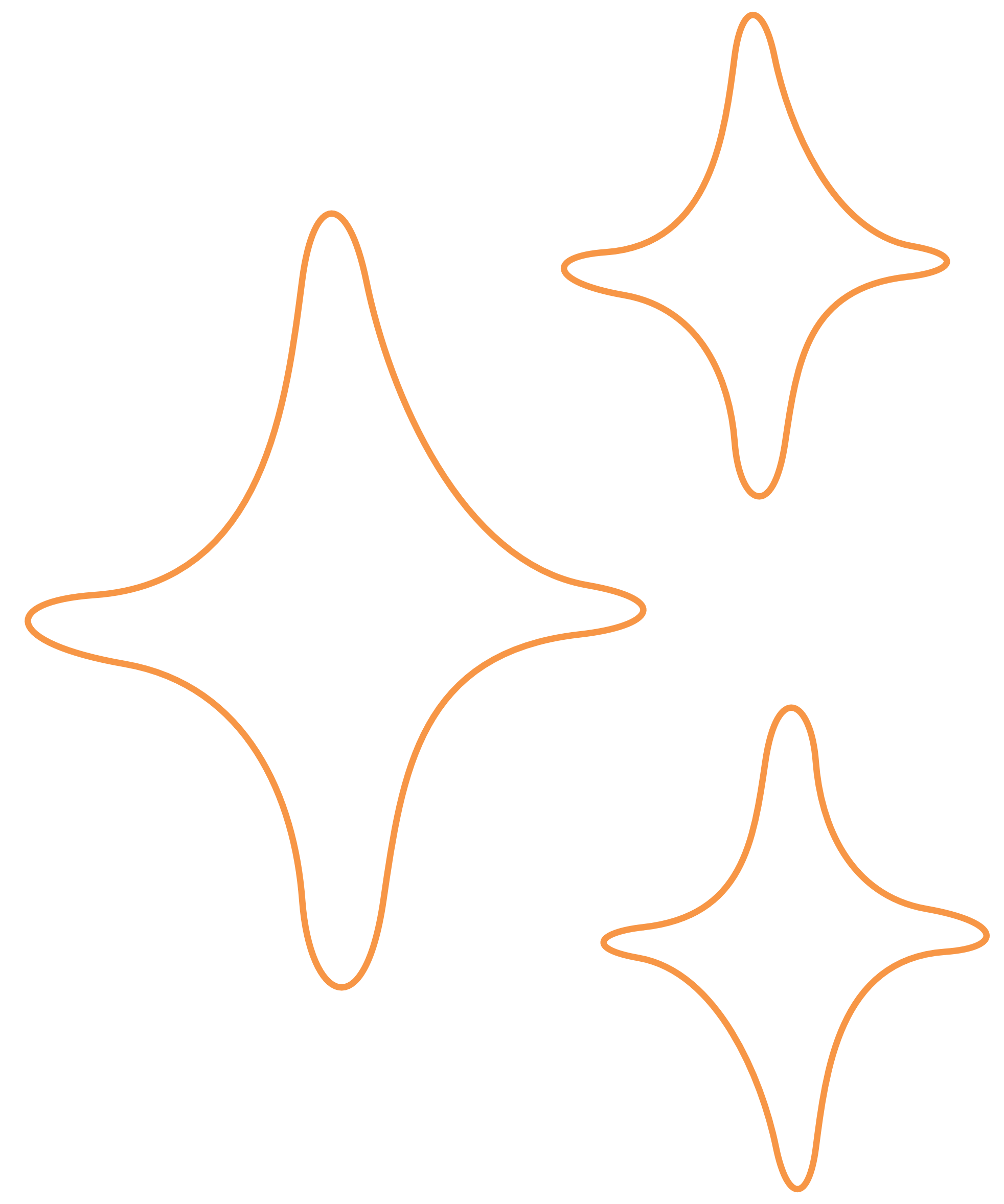 DẶN DÒ VỀ NHÀ
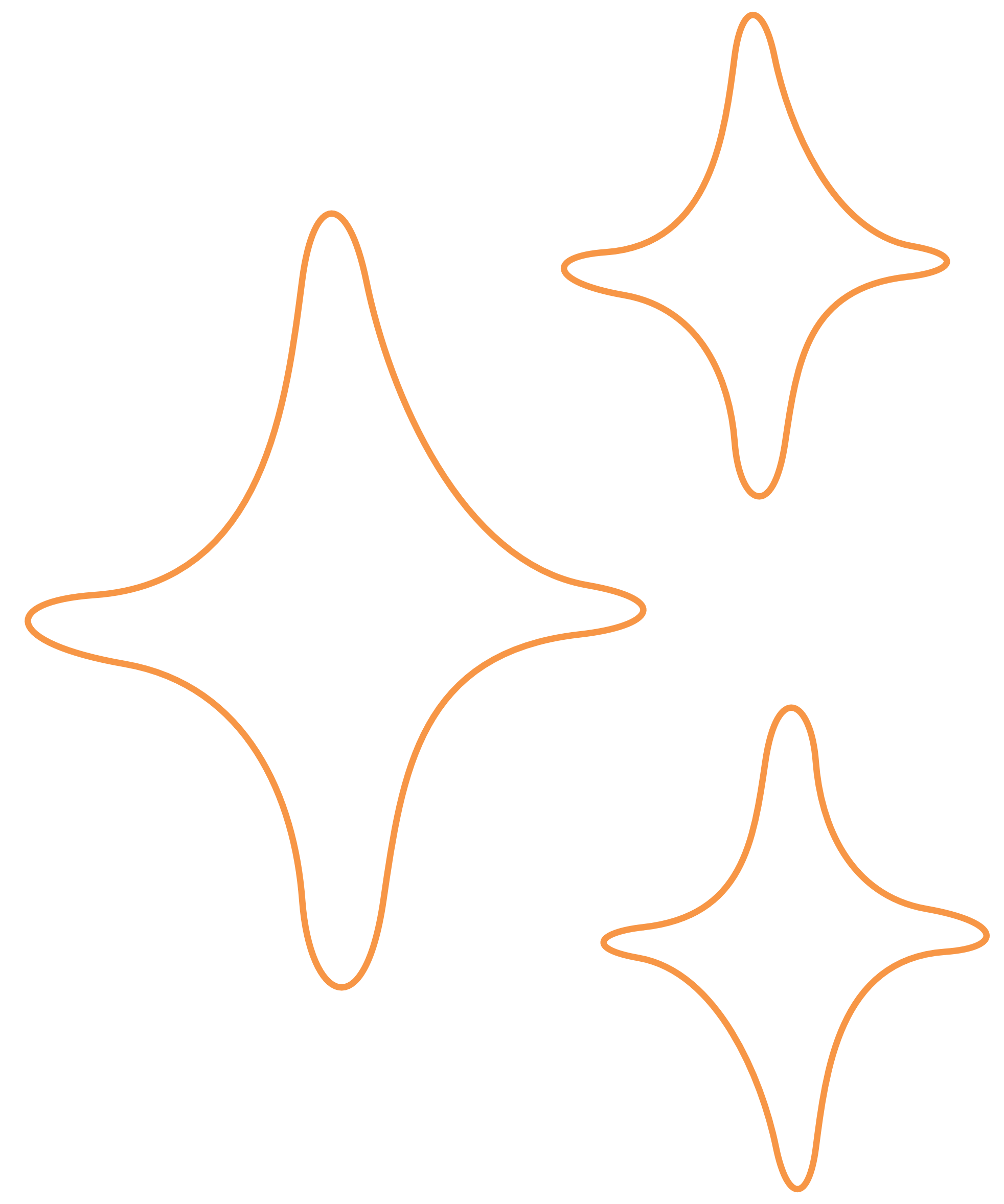 Ôn lại cách đặt tính và thực hiện phép nhân số có hai chữ số với số có một chữ số trong phạm vi 1000 (không nhớ) và đố người thân, bạn bè.
Hãy tìm tình huống thực tế liên quan đến phép nhân đã học, đặt ra bài toán cho mỗi tình huống đó, hôm sau chia sẻ với các bạn.
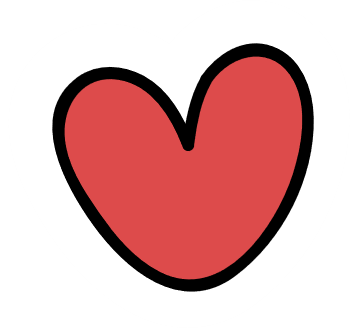 Để kết nối cộng đồng giáo viên và nhận thêm nhiều tài liệu giảng dạy, 
mời quý thầy cô tham gia Group Facebook
theo đường link:
Hoc10 – Đồng hành cùng giáo viên tiểu học
Hoặc truy cập qua QR code
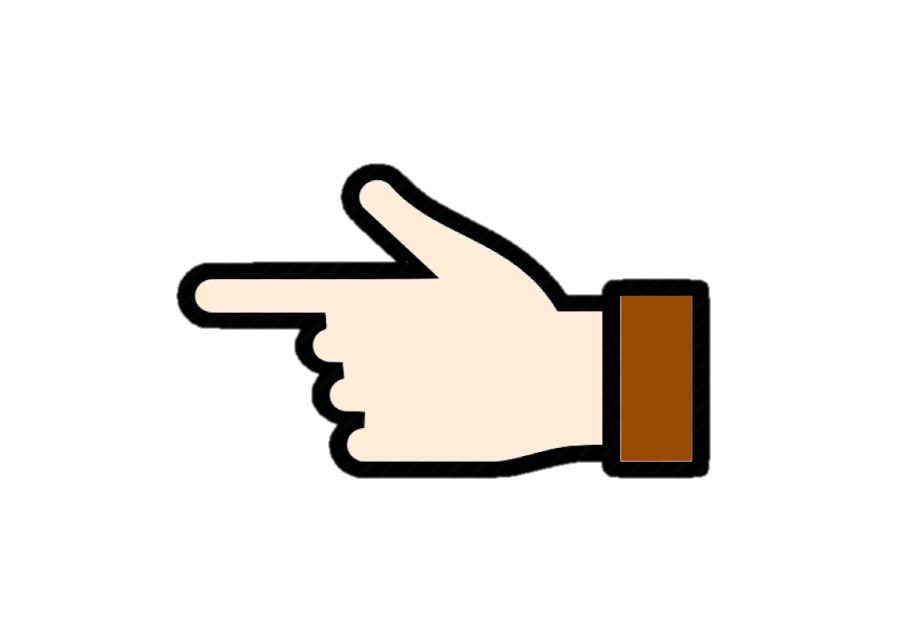 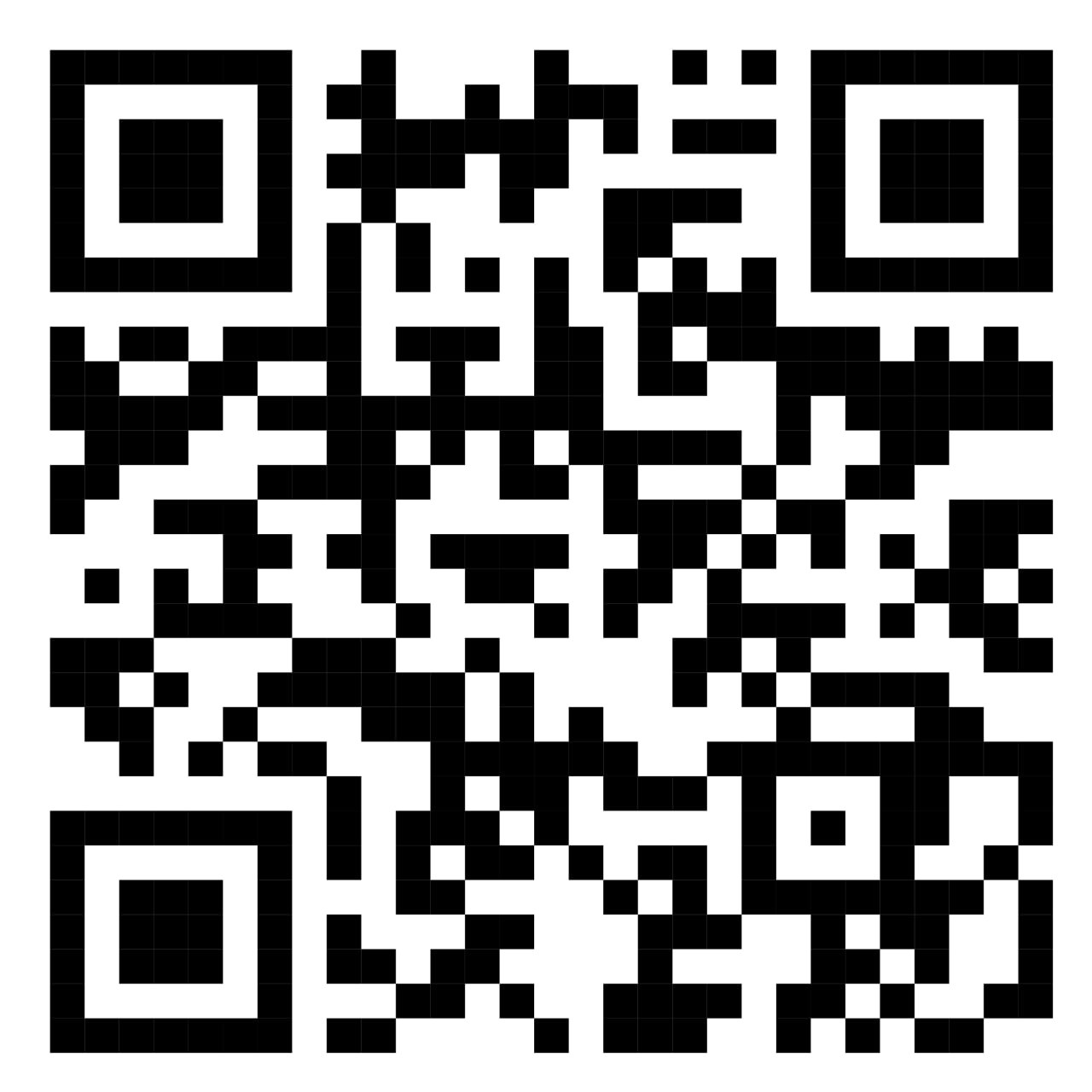